Plus-que-Parfait avec les Verbes d’Être
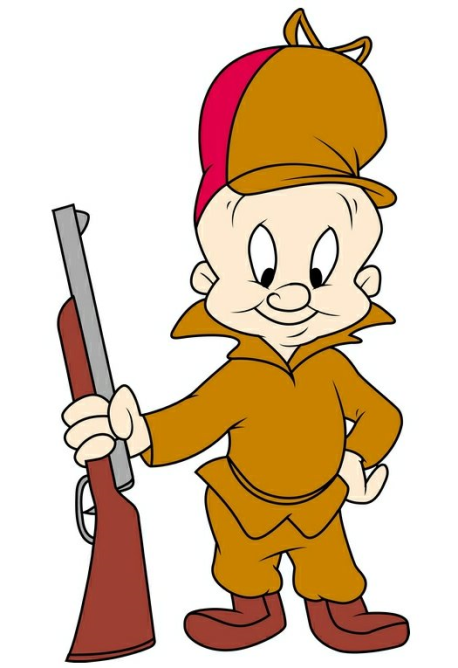 Jeff Walker
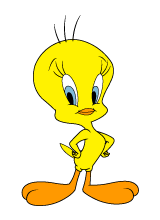 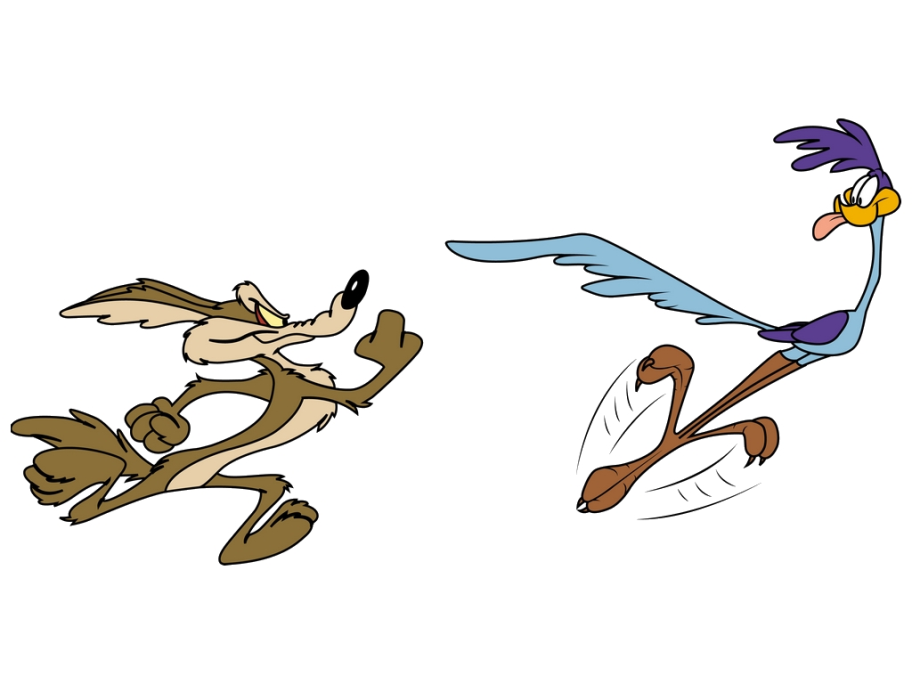 Table of Contents
Le Bureau du Professeur Love
Choisis le participe passé! 1
Choisis le participe passé! 2
Choisis le participe passé! 3
L’Imparfait d’Être 1
Choisis le participe passé! 4
L’Imparfait d’Être 2
Choisis le participe passé! 5
Word Jumble! 1
Word Jumble! 2
La Fin
Word Jumble! 3
Le Bureau du Professeur Love
La Formation de Plus-que-Parfait
La Liste de l’Imparfait d’Être
La Maison d’Être
La Formation des Participes Passés
Les Participes Passés
Formation
The Plus-que-parfait is formed using either the imperfect tense of the verb avoir or être with the past participle of another verb. In this powerpoint, you’ll use être, so, don’t forget to match the past particple with its subject.

The Plus-que-parfait is used to state an action that happened before another action already set in the past. So, it can be used to frame a story.
Liste de l’Imparfait d’Être
J’étais _____	(e)			Nous étions _____(e)s

Tu étais _____(e)			Vous étiez _____(e)(s)

Il/Elle/On était _____(e)(s)	Ils/Elles étaient _____(e)s
La Maison d’Être
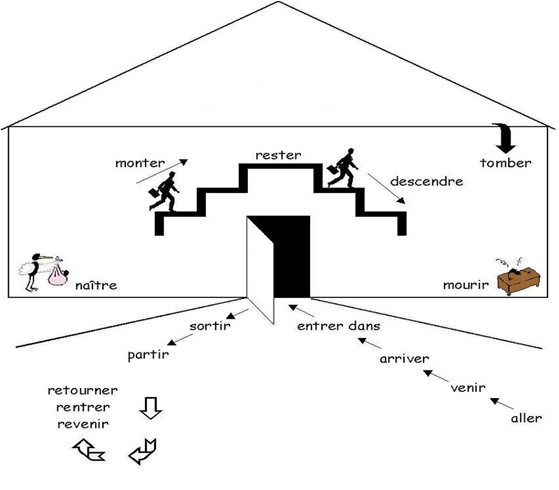 Le Formation des Participes Passés
The formation of the past participle is simple if you’re using regular verbs.  For verbs ending in –er, like monter, just replace the –er on the stem with –é.  With regular verbs ending in –ir, like partir, replace the –ir with –i to form the past participle.  Finally, verbs like descendre need the –re to be replaced with –u to form the past participle. 

Irregular verbs aren’t so easy, and unfortunately there are four irregular être verbs: naître, mourir, venir, and revenir.
Les Participes Passés
Naître = né				Mourir = mort
Monter = monté			Rester = resté
Descendre = descendu		Tomber = tombé
Aller = allé				Venir = venu
Arriver = arrivé			Entrer = entré 
Sortir = sorti				Partir = parti
Retourner = retourné		Rentrer = rentré
Revenir = revenu
L’Imparfait d’Être 1
J’_____ arrivé(e) à la place.
	étions		étais		étaient	étiez

2. Elle _____ montée les escaliers.
	étiez		étais		était		étions

3. Vous _____ sorti(e)(s) chaque vendredi.
	étions		étaient	étiez		était
L’Imparfait d’Être 2
4. Tu _____ arrivé(e) à la place.
	étiez		étais		était		étions

5. Nous _____ monté(e)s les escaliers.
	étaient	étais		étiez		étions

6. Ils _____ sortis chaque vendredi.
	étais		étaient	étiez		était
Word Jumble! 1
Choisis les cinq verbes d’être!
Descendre
Manger
Jeter
Sauter
Aller
Dormir
Rire
Venir
Faire
Rester
Naître
Lever
Courir
Brosser
Word Jumble! 2
Choisis les cinq verbes d’être!
Allumer
Arriver
Rentrer
Mourir
Porter
Chanter
Nager
Amener
Dîner
Montrer
Laver
Avoir
Partir
Revenir
Word Jumble! 3
Choisis les cinq verbes d’être!
Oublier
Danser
Parler
Chercher
Retourner
Tomber
Finir
Trouver
Avancer
Entrer
Monter
Garder
Sortir
Vendre
Choisis le Participe Passé! 1
1.  Le participe passé de monter est:
monté	montez	monte	montent

2.  Le participe passé de aller est:
allons		aille		allé		allaient

3.  Le participe passé de rester est:
reste		restent	restaient	resté
Choisis le Participe Passé! 2
4.  Le participe passé de tomber est:
tombez	tombé	tombe	tombais

5.  Le participe passé de arriver est:
arrivons	arrivaient	arrivé		arrivont

6.  Le participe passé de entrer est:
entriez	entraient	entrent	entré
Choisis le Participe Passé! 3
7.  Le participe passé de retourner est:
retourné	retournez	retournons	retournais

8.  Le participe passé de rentrer est:
rentre		rentré		rentraient	rentront

C’est tout pour les participes passés des verbes réguliers en -er!
Choisis le Participe Passé! 4
1.  Le participe passé de sortir est:
sort		sortez		sorti		sortit

2.  Le participe passé de partir est:
parti		partis		partent	partaient

Le participe passé de descendre est:
descende	descendu	descendait	descendons

C’est tout pour les participes passés des verbes réguliers en –ir et –re.
Choisis le Participe Passé! 5
Le participe passé de naître est:
naisson		nis		né		naitais

Le participe passé de mourir est:
meurt		mort		morts		mouri

Le participe passé de venir est:
venu		veni		venirons	veniriez

Le participe passé de revenir est:
reviennais	revenu		revenne	reveni

C’est tout pour les participes passés des verbes irréguliers!
C’est juste!
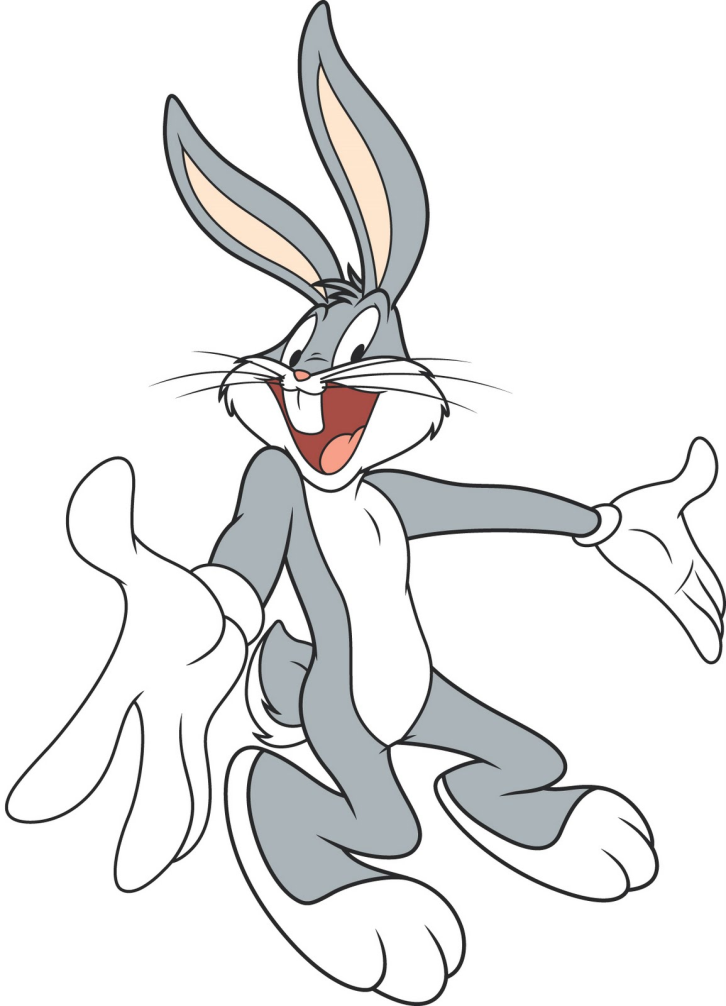 C’est faux…essaie encore une fois!
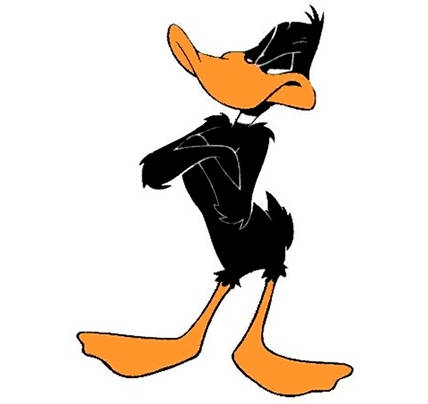 C’est tout, les amis!
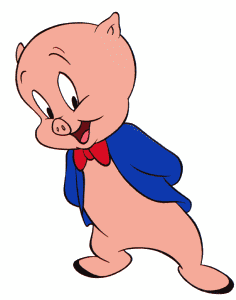 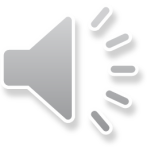